STAR: Sub-Entry Sharing-Aware TLB f​or Multi-Instance GPU
Bingyao Li1, Yueqi Wang1, Tianyu Wang1, Lieven Eeckhout2, Jun Yang1, Aamer Jaleel3, Xulong Tang1
1University of Pittsburgh, 2Ghent University, 3NVIDIA
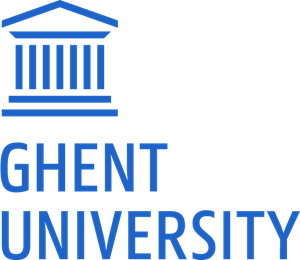 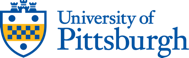 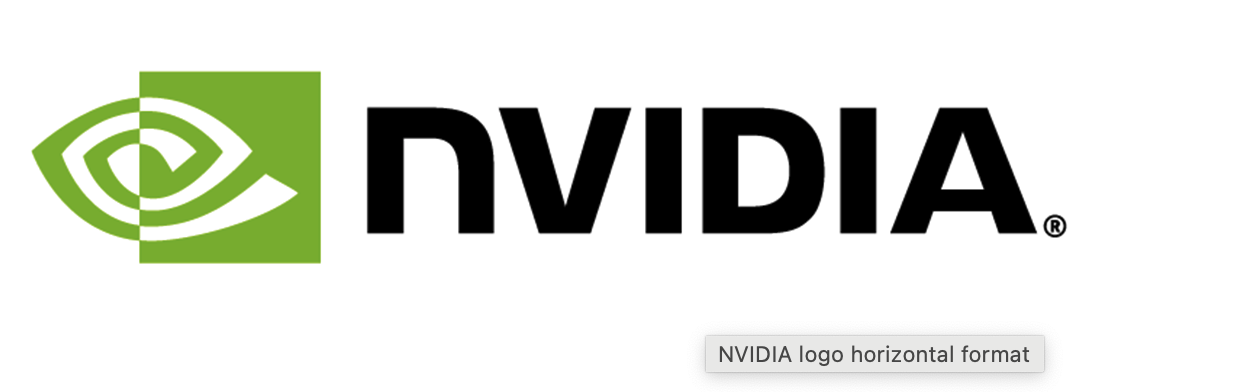 GPU Underutilization  MIG
GPUs are everywhere in the cloud ..
… but, they are severely underutilized
e.g., Graph neural network for quantum chemistry -- 45% [1]
What is a potential solution?
GPU resource sharing allows better utilization
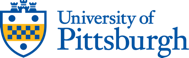 2
[1] https://dl.acm.org/doi/pdf/10.1145/3542929.3563510
[Speaker Notes: Major cloud providers like AWS, Google Cloud, offer GPUs on demand.

GPUs in the cloud are usually underutilized.

for example, below 45%

not all workloads can fully exploit this parallelism

so how to solve this problem? 

one effective way is to enable GPU resource sharing among multiple applications.]
MIG to Improve Utilization
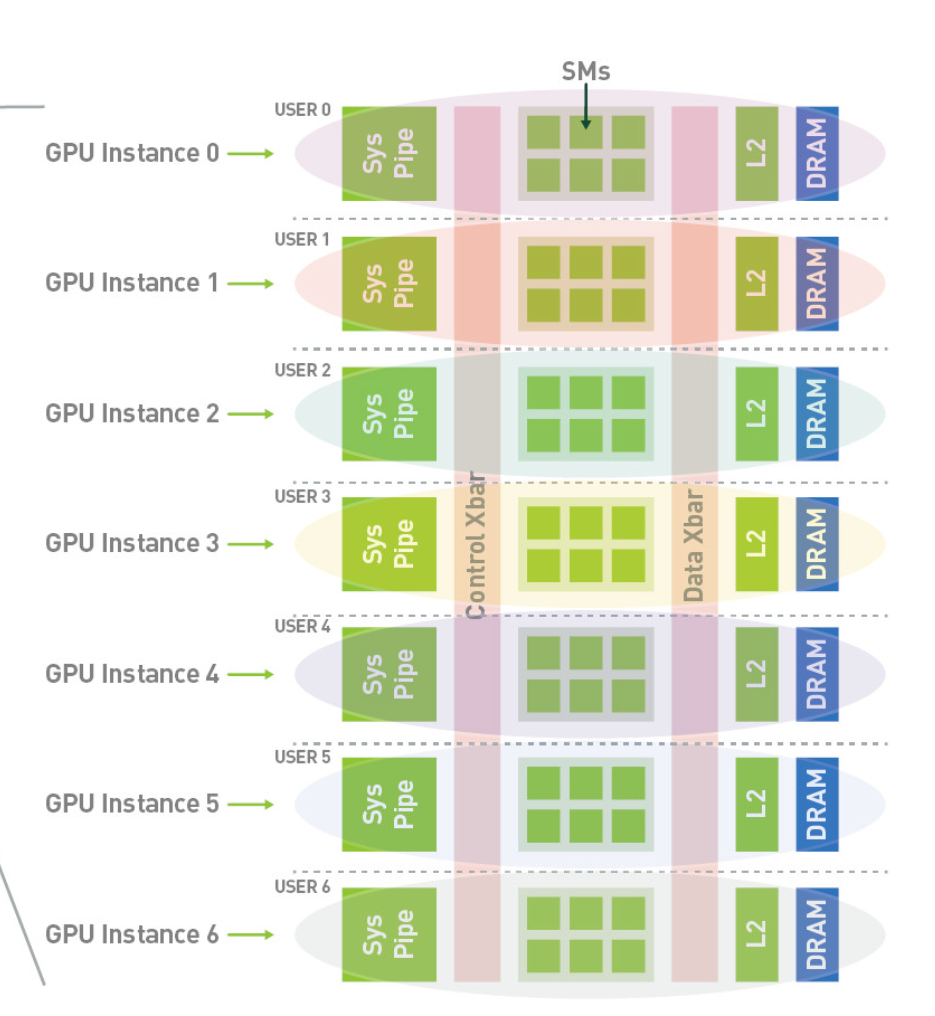 SM
Multi-Instance GPU (MIG)
resource isolation, security …
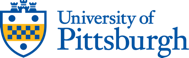 3
[2] https://docs.nvidia.com/datacenter/tesla/mig-user-guide/index.html
[Speaker Notes: the Multi-Instance GPU is a promising solution.

It splits a single GPU into multiple independent instances, each GPU instance has its own system pipeline, SM, cache, and DRAM. 

MIG stands out as it provides a very good isolation and security.]
Problem with MIG
GPU Instances share the on-chip Last-level TLB (L3 TLB)
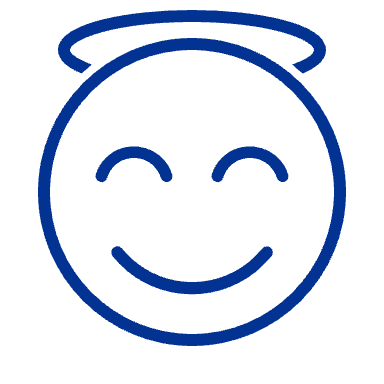 Shared TLB dynamically allocates resources based on the demand
TLB contention limits performance
Performance of co-running applications on NVIDIA’s A100.
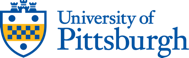 4
Lead to TLB contention among multi-tenancy
[Speaker Notes: MIG isn’t perfect partition every component. the Last-Level TLB (L3 TLB) didn’t divided. 

The good thing

But, If multiple applications demand TLB entries, end up competing for shared TLB resources.

how this L3 TLB sharing impact on performance in the real case. 

difference between running alone and co-running comes from how the L3 TLB is used. When an application runs alone, it gets exclusive access to the TLB. But when applications run together, they compete for TLB entries.]
TLB Structure
16 Sub-entries
Valid/
Dirty
Virtual Base
 Address
L3 TLB entry
1 MB range
64 KB page
Contiguous in virtual address
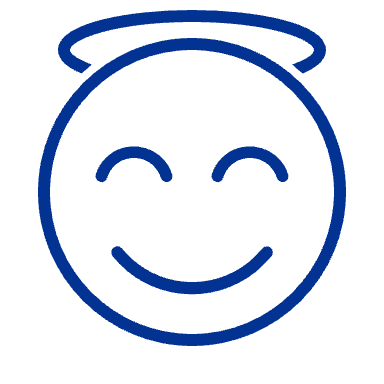 Good for isolated workloads that use large contiguous memory
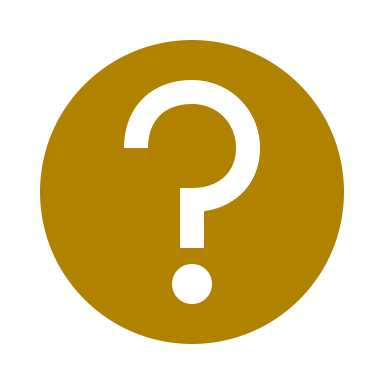 What are the  implications under a multi-tenant setup?
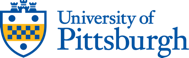 [3] Zhang, Z., Allen, T., Yao, F., Gao, X., & Ge, R. TunneLs for Bootlegging: Fully Reverse-Engineering GPU TLBs for Challenging Isolation Guarantees of NVIDIA MIG. In Proceedings of the 2023 ACM SIGSAC Conference on Computer and Communications Security.
5
Lead to TLB contention among multi-tenancy
[Speaker Notes: Different from what we think before 

every TLB entry now holds 16 individual one-to-one address mappings.

The benefit of that is by compressing multiple translations, reducing hardware overhead. This sub-entry TLB design performs well for isolated workloads that use large contiguous memory.

what happens dealing with a multi-tenant setup,]
TLB Structure
Memory access
Virtual Base
 Address
Valid/
Dirty
App 1
App 1
Sub-entries
0xA000



…



0xA00F
0xA010



…



0xA01F
0xA00
0xA01
Time
0xB00
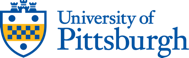 6
[Speaker Notes: All the sub-entries in these two TLB entries get completely filled]
TLB Structure
eviction
Memory access
underutilized
Virtual Base
 Address
Valid/
Dirty
App 1
App 2
App 3
App 1
Sub-entries
0xA000
…


0xA007

…

0xA00F
0xA010
…


0xA019

…

0xA01F
0xA00
0xB000
…


0xB007
Multi-tenancy interference causes TLB sub-entry underutilization
0xA01
Time
0xC000
…
0xB00
TLB entries full
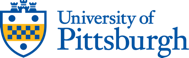 7
[Speaker Notes: Now, we have multiple applications.]
TLB Sub-Entry Utilization
Substantially lower utilization under co-running compared to isolated run
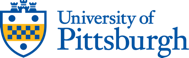 Category applications into High, Medium, Low based on their L2 TLB MPKI values
[Speaker Notes: we quantify the utilization of TLB sub-entries when applications are run alone versus when they are run together. 

addressing this drop in utilization will be key to improving performance in MIG environments.]
Problem Summary
Problem:
MIG performance is hampered by TLB sharing
TLB sub-entry underutilized due to multi-tenancy interference
Goal:
Improve TLB performance in MIG by enhancing sub-entry utilization
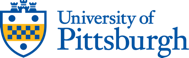 9
[Speaker Notes: to brief summarize where are we. 

we identified problem of xxx]
STAR (Sub-enTry shAring-awaRe TLB)
Allow two different bases sharing one TLB entry
How to support sharing ?
sub-entry
index
virtual page base
Page offset
TLB index
Sub-entries
Base 1
Virtual address
v/d
L3 TLB entry
Base 2
v/d
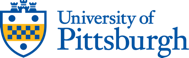 10
[Speaker Notes: The key idea behind STAR is to allow two different base addresses to share the same TLB entry. 

So, how do we support this sharing? I’ll first introduce the format of our TLB. 4 -> 3 bits]
STAR – TLB Format
Allow two different bases sharing one TLB entry
How to support sharing ?
sub-entry
index
virtual page base
Page offset
TLB index
Sub-entries
Base 1
Virtual address
v/d
0/1
L3 TLB entry
Base 2
2 pages share one sub-entry
Which one is occupying ?
v/d
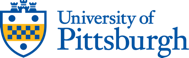 11
[Speaker Notes: only one can be stored in this slot. And we don’t know which translation is occupying the slot.]
STAR – TLB Format
Allow two different bases sharing one TLB entry
How to support sharing ?
sub-entry
index
virtual page base
Page offset
TLB index
Sub-entries
Base 1
Virtual address
v/d
0/1
L3 TLB entry
Base 2
compare
Address Identify Bit (AIB)
v/d
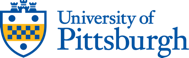 12
[Speaker Notes: the AIB helps determine the access belongs to which translation.]
STAR – TLB Format & Sub-Entry Layout
Adaptive layout of sub-entry allocation
Applications show diverse access patterns, e.g., sequential, stride
Which layout to adopt?
v/d
Base 1
Base 1
sub-entry
index
sub-entry
index
L3 TLB 
entry
AIB
AIB
v/d
Base 2
Base 2
layout-bit (‘00’ initial)
Virtual 
address
01
10
v/d
v/d
Stride layout for interval access
Sequential layout for contiguous access
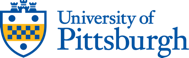 13
[Speaker Notes: Considering applications have different memory access patterns, which two entry compete for same slot becomes important

based on the usage patterns observed.

To identify which layout is adopting, what bit used to index position, we also introduce a layout-bit.]
STAR – When to Share?
Less than half of the sub-entries are utilized
Only one base address is occupying the entry
v/d
Base 1
v/d
Base
v/d
Base 2
01
00
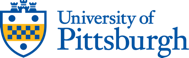 14
[Speaker Notes: Now we know the basic TLB format of our approach. it’s important to know when sharing should happen.]
STAR – When to Share?
Dynamic shifts between the shared and non-shared state
Application with increasing demand -> exclusively use
v/d
Base 1
01
v/d
Base 2
v/d
Base 1
00
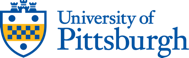 15
[Speaker Notes: But application demand always change. also supports dynamic shifts between shared and non-shared states to adapt to changing workloads.]
STAR – Lookup Process
sub-entry
index
AIB
Virtual address
4
3
2
1
way-n
set m
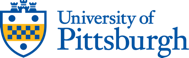 16
STAR – Insertion process
sub-entry
index
Scenario 1: Base hit, sub-entry empty
AIB
replace
Scenario 2: Base hit, sub-entry occupied
Virtual address
Scenario 3: Base miss
1
2
occupied
3
stride access
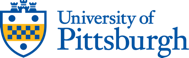 17
[Speaker Notes: the first case, If the base address is found in the TLB, and there is an available sub-entry. 

If the base is found, but the sub-entry is already occupied 

If the requested base is not present in the TLB]
Methodology
Simulator:  MGPUSim [ISCA 2019]


Workloads:  

Applications classified by L2 TLB MPKI into High, Medium, and Low
Each workload contains 3 applications
Nine classes of workloads
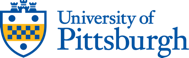 18
Evaluation – Overall Performance
STAR improves performance by an average of 28.7%
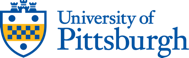 19
Evaluation – Sub-entry Utilization
STAR improves sub-entry utilization by an average of 31.4%
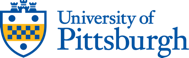 20
More Design Details and Results
Process of shared/non-shared shifts

Design overheads

Sensitivity Studies
stride size
number of sharing bases
instance sizes
......

Comparison to state-of-the art
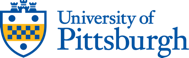 21
[Speaker Notes: area overheads and power consumption, which is negligible]
Summary
Problem: TLB performance in multi-instance GPU
Sub-entry underutilization in shared L3 TLB
STAR:
Sub-entry sharing-aware TLB allows multiple bases sharing one entry
 Adaptive layout of sub-entry allocation
 Dynamic switch between shared and non-shared states
Improves performance by 28.7% on average , with negligible complexity
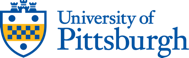 22
Thanks! Q&A
STAR: Sub-Entry Sharing-Aware TLB f​or Multi-Instance GPU
Bingyao Li1, Yueqi Wang1, Tianyu Wang1, Lieven Eeckhout2, Jun Yang1, Aamer Jaleel3, Xulong Tang1
1University of Pittsburgh, 2Ghent University, 3NVIDIA
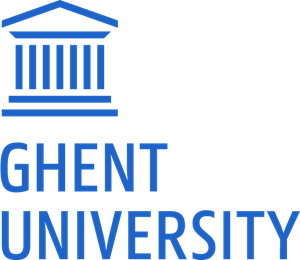 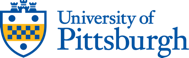 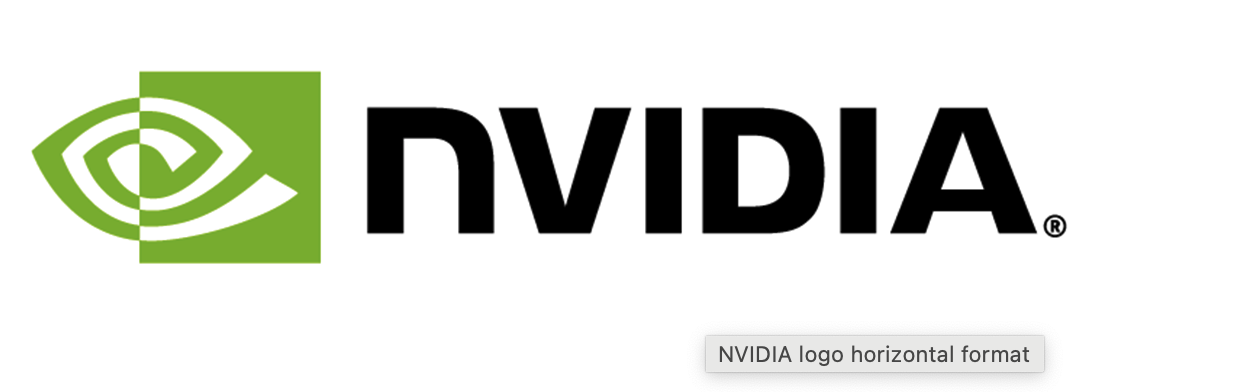 23
Evaluation – Hit Rate
STAR improves hit rate by an average of 32.8%
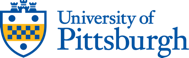 24